Creating Effective AIMs and Action Plans
Heather Peters, M. Ed, PhD
GME Consultant
Presented by Partners in Medical Education, Inc. 2019
Introducing Your Presenter…
Heather Peters, M.Ed, Ph.D
GME Consultant

GME Director & DIO

Seasoned speaker at ACGME & subspecialty national meetings

Institutional and Program accreditation expertise

3 decades in education; Masters of Education in curriculum & evaluations, PhD concentration in secondary education & adult learning theories
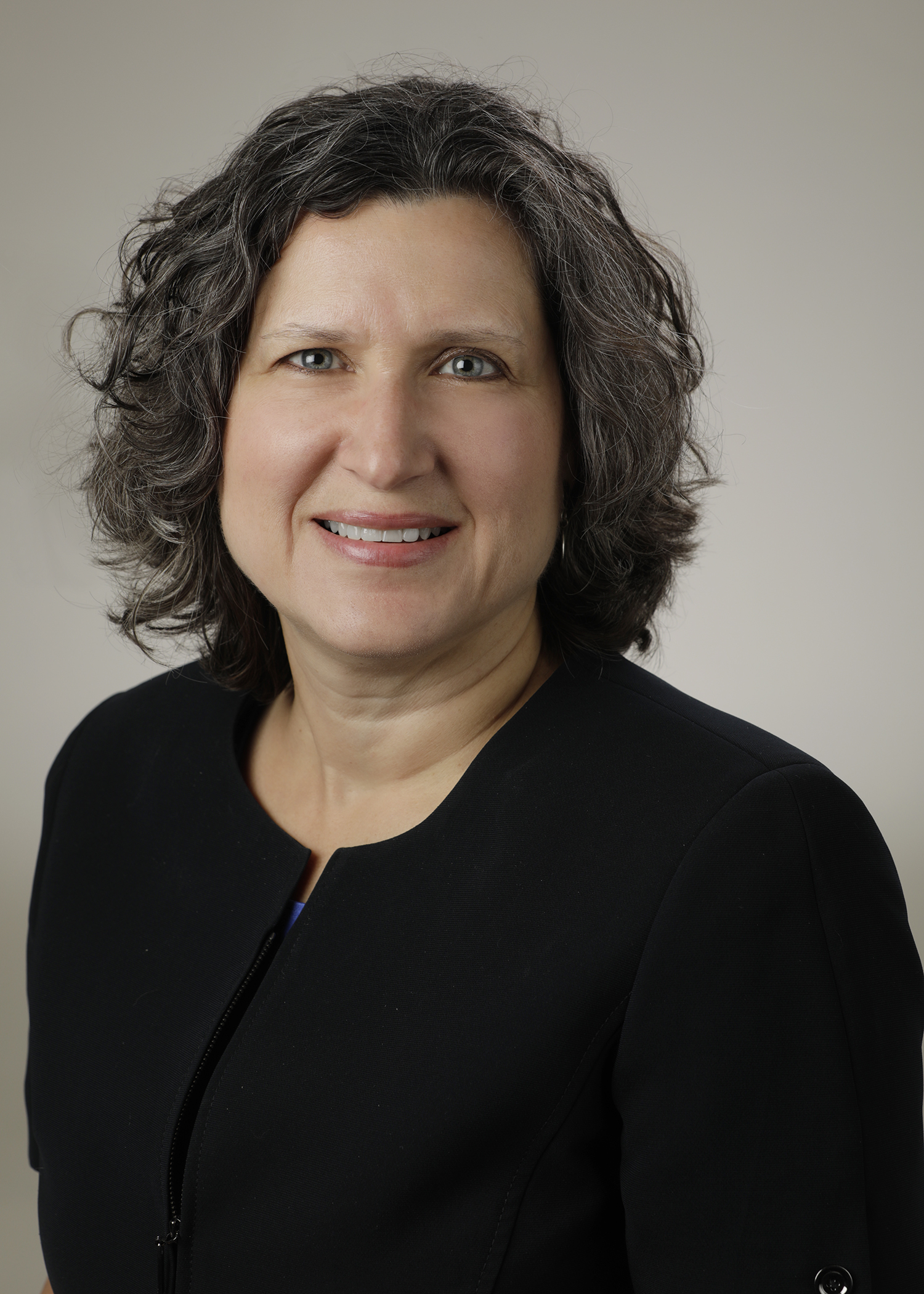 Presented by Partners in Medical Education, Inc. 2019
2
Learning Objectives
Develop a “continuous program improvement” model using AIM statements and action plans
Define the requirements of the AIM statements for the current accreditation system
Webinar Activities:
Create measurable action plans
Evaluate AIM statements
Resources Provided to Webinar Participants:
Sample AIMs and action plans
Post-webinar discussion questions
Presented by Partners in Medical Education, Inc. 2019
3
Background and Intent:AIM Statements
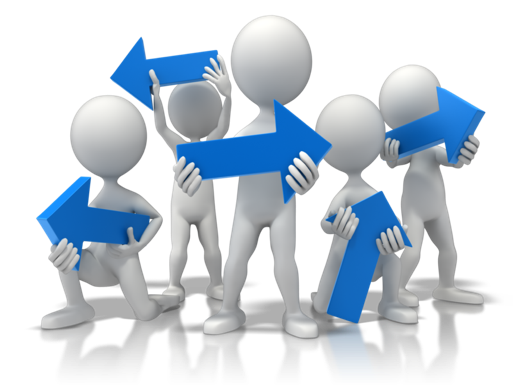 Presented by Partners in Medical Education, Inc. 2019
4
Common Program Requirements Requirement for APE
In order to achieve its mission and train quality physicians, a program must evaluate its performance and plan for improvement in the Annual Program Evaluation. 
Performance of residents and faculty members is a reflection of program quality, and can be used as metrics that reflect the goals that a program has set for itself. 
The Program Evaluation Committee utilizes outcome parameters and other data to assess the program’s progress toward achievement of its goals and aims.
V.C.1.d) The Program Evaluation Committee must evaluate the program’s mission and aims…
AIMs
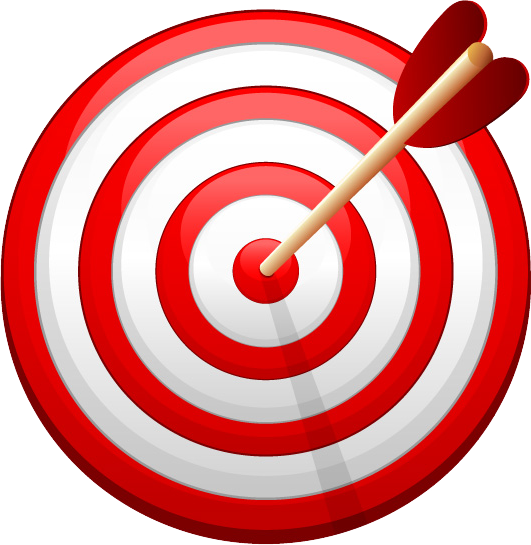 Mission
Presented by Partners in Medical Education, Inc. 2019
5
10-Year Schematic
Outcomes of the APE integrate into the 10-year Self-Study process*
*Background and Intent about Self-Study
AIMs & Vision of Program
SELF-STUDY
2025
Continuous Improvement Model
2024
2023
2022
2021
2020
2019
2018
2017
2016
ANNUAL PROGRAM EVALUATION ACTION PLANS
Presented by Partners in Medical Education, Inc. 2019
6
Where to start…
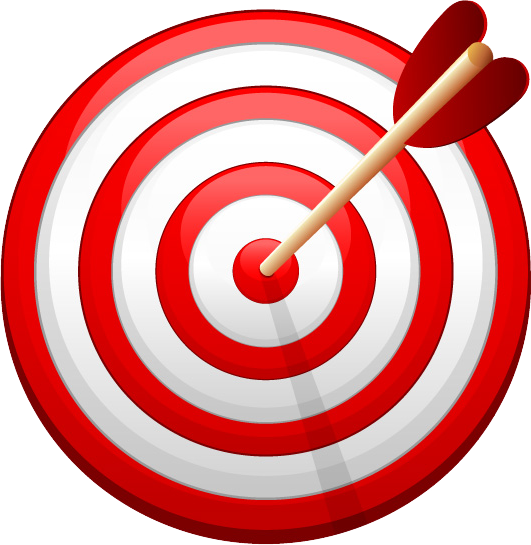 VISION
AIMs
MISSION
Broad...
Narrow…
Measurable…
Memorable…
Limited number…
Presented by Partners in Medical Education, Inc. 2019
7
AIM Statement Creation
Broad enough…
Narrow enough…
Short enough…
Measurable
3-4 AIMs

            KEY POINT: It’s not about being BETTER. It’s about being DIFFERENT. You need to give candidates a reason to CHOOSE YOUR PROGRAM!
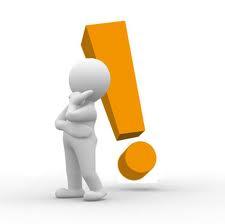 Presented by Partners in Medical Education, Inc. 2019
8
Activity: Evaluating & Revising AIM statements
Part 1: Sample AIM statements
Part 2: Revising AIM statements
Presented by Partners in Medical Education, Inc. 2019
9
Taking AIMs to the Next Level
Presented by Partners in Medical Education, Inc. 2019
10
How to Use AIMs Day-to-Day
Using AIM statements in day-to-day operations of the residency program
Agendas
Reports
Walls
Residency Work Rooms
Website
Recruitment Material
Presented by Partners in Medical Education, Inc. 2019
11
ACTION PLANS
AIMs
Improvement plans
Action items
Presented by Partners in Medical Education, Inc. 2019
12
AIMs lead to Action Plans
APE Action Plan
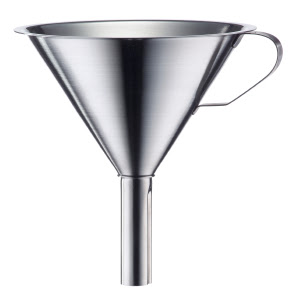 This Photo by Unknown Author is licensed under CC BY-ND
Presented by Partners in Medical Education, Inc. 2019
13
When Creating Action Plans
“Continuous improvement”
Establishing action items that are SMART
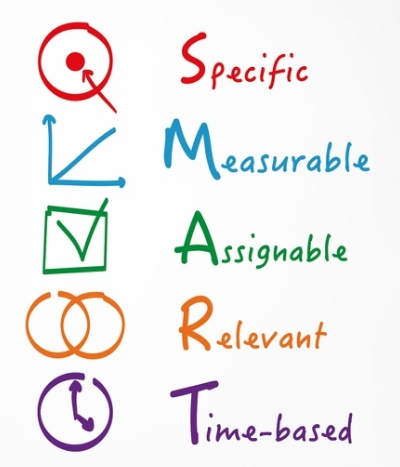 *
*Achievable, Attainable
Presented by Partners in Medical Education, Inc. 2019
14
Annual Program Evaluation
Curriculum
Outcomes from previous APE
ACGME letters of notification, citations, AFIs
Quality and safety of patient care
Aggregate trainee and faculty:
well-being
recruitment & retention
workforce diversity
engagement in QI and PS
scholarly activity
ACGME trainee and faculty surveys
written evaluations of the program
Aggregate trainee:
achievement of the Milestones
in-training exams
board pass and certification rates
graduate performance
Aggregate faculty:
evaluation
professional development
Presented by Partners in Medical Education, Inc. 2019
15
ACGME Requirements for Action Plans
discussed with trainees and faculty (PR V.C.1.e).(1))
submitted to the DIO (PR V.C.1.e).(2))
GMEC: Oversight of the ACGME-accredited program(s)’ APE and self-studies (IR I.B.4.a).(4))
Presented by Partners in Medical Education, Inc. 2019
16
Sample AP Table
Presented by Partners in Medical Education, Inc. 2019
17
Activity: Action Plan Development
Let’s look at the Sample AP Table

Practice:
Try to write some action plans of your own from either your program or your institution
Presented by Partners in Medical Education, Inc. 2019
18
Tracking Continuous Program Improvement
Review of sample tracking document
 Best practices:
Update regularly
Incorporate into PEC agenda
Review at the mid-year to ensure you are staying on track
Presented by Partners in Medical Education, Inc. 2019
19
Wrapping Up!
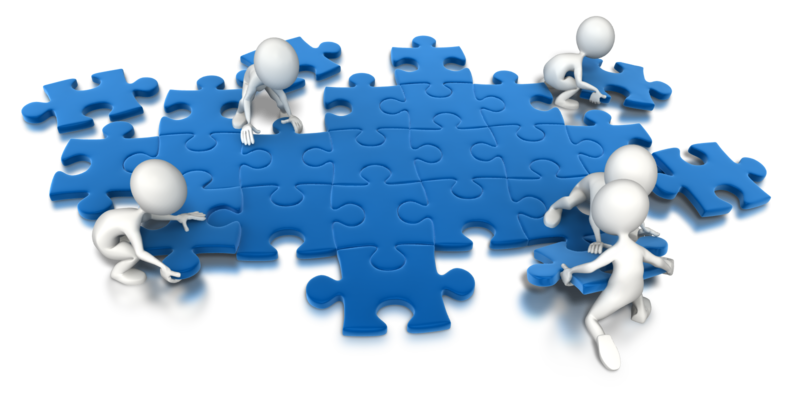 Presented by Partners in Medical Education, Inc. 2019
20
Take Home Points
Quality AIMs lead to great action plans
Both AIMs and action plans need to be measurable so that you can track your progress in meeting them
Writing quality AIMs and action plans takes practice, practice, practice
Presented by Partners in Medical Education, Inc. 2019
21
Questions??
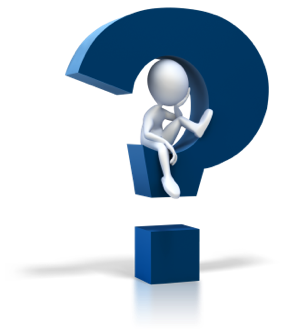 Presented by Partners in Medical Education, Inc. 2019
22
Upcoming Live Webinars
      
SI 2025 Part 2 of 4 : Changes on the HorizonTuesday, March 5, 2019  12:00pm – 1:00pm EST

Ask Partners – Spring FreebieThursday, March 21, 2019  12:00pm – 1:00pm EST

Understanding the CLETuesday, March 26, 2019  12:00pm – 1:00pm EST

Onboarding the New Program DirectorTuesday, April 2, 2019  12:00pm – 1:00pm EST
On-Demand Webinars
New Institution – The Value of GME

Meet the Experts – Fall Freebie

Milestones – Beyond the CCC

Mentoring the GME Coordinator: The First 3 Years

2019 CPR Part 1 of 4: Overview

SI 2025 Part 1 of 4: Introduction & Overview

Onboarding the New Coordinator

2019 CPR Part 1 of 4: Overview
NEW Faculty Development Series
Contact us today to learn how our Educational
Passports can save you time & money! 
724-864-7320
www.PartnersInMedEd.com
15 Minutes to Effective Feedback
Presented by Partners in Medical Education, Inc. 2019
23
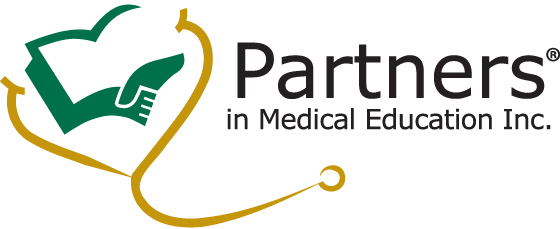 Partners in Medical Education, Inc. provides comprehensive consulting services to the GME community.  

Partners in Medical Education
724-864-7320  |  info@PartnersInMedEd.com

Heather Peters, M.Ed, Ph.D 
 heather@PartnersInMedEd.com
www.PartnersInMedEd.com
Presented by Partners in Medical Education, Inc. 2019
24